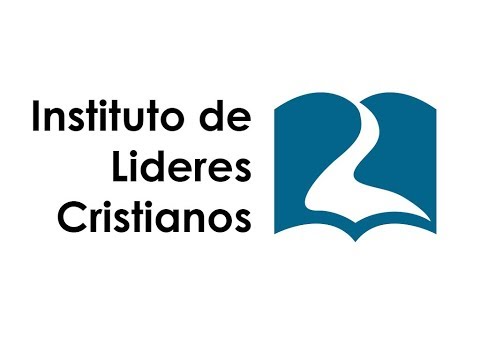 Educación Cristiana
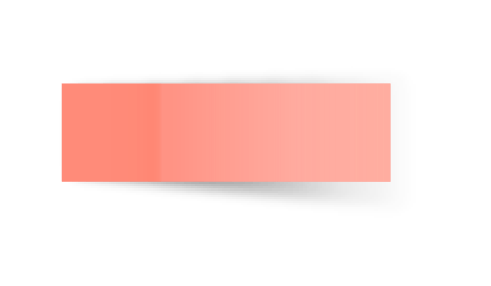 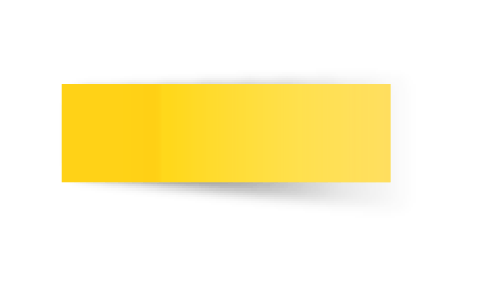 David Leví Orta Álvarez
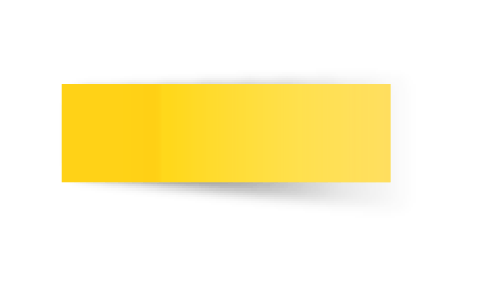 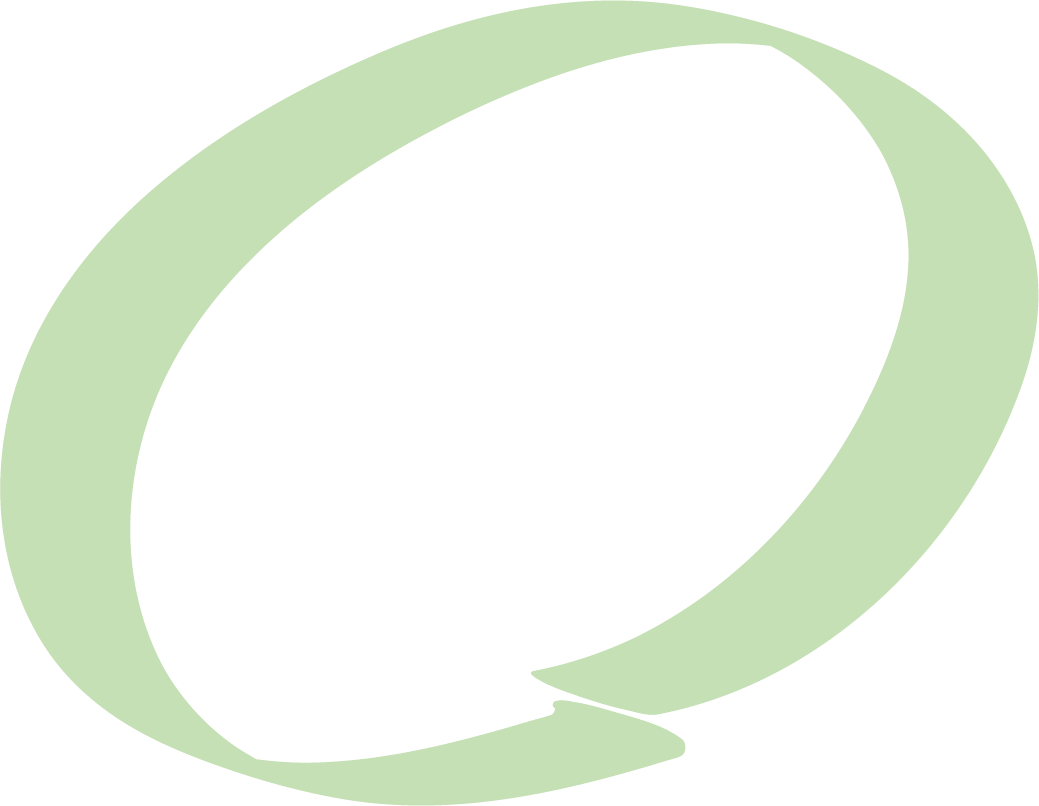 09
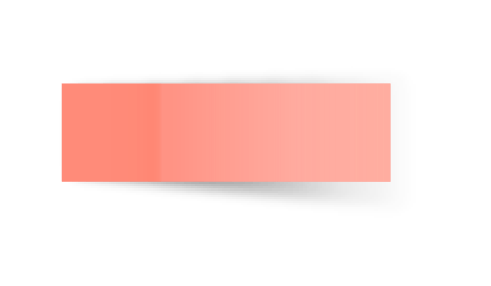 PlaneaciónParte 2
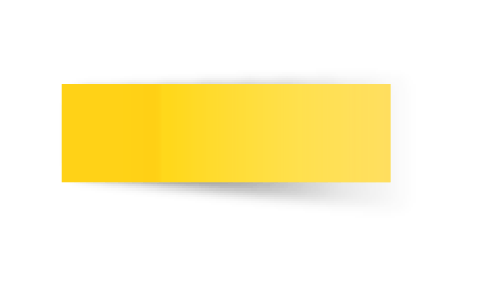 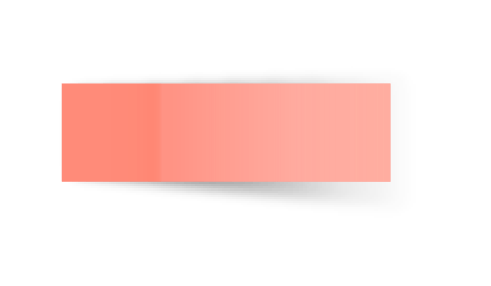 Taxonomíade Bloom
Taxonomía de Bloom
Clasificación de habilidades
Facilitar la comunicación 
Estimular la investigación
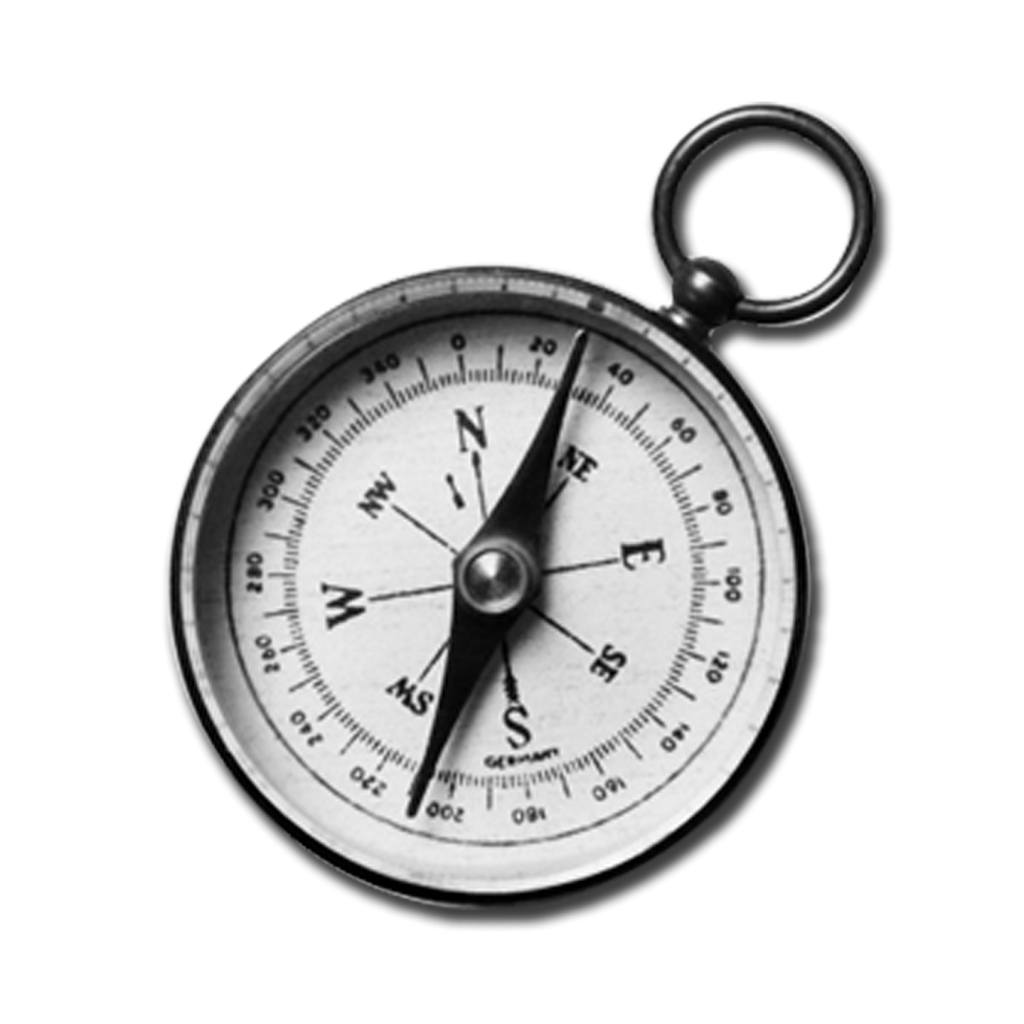 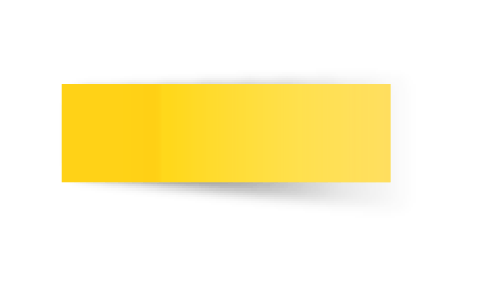 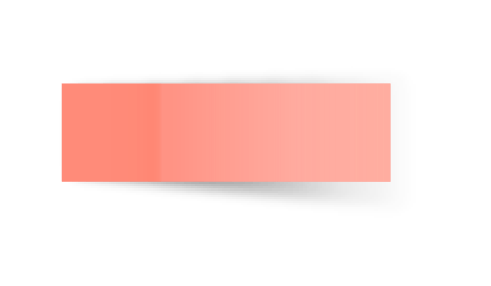 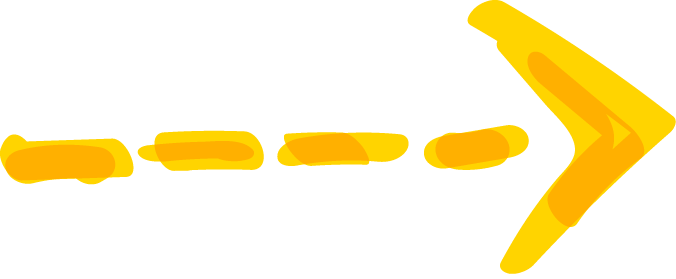 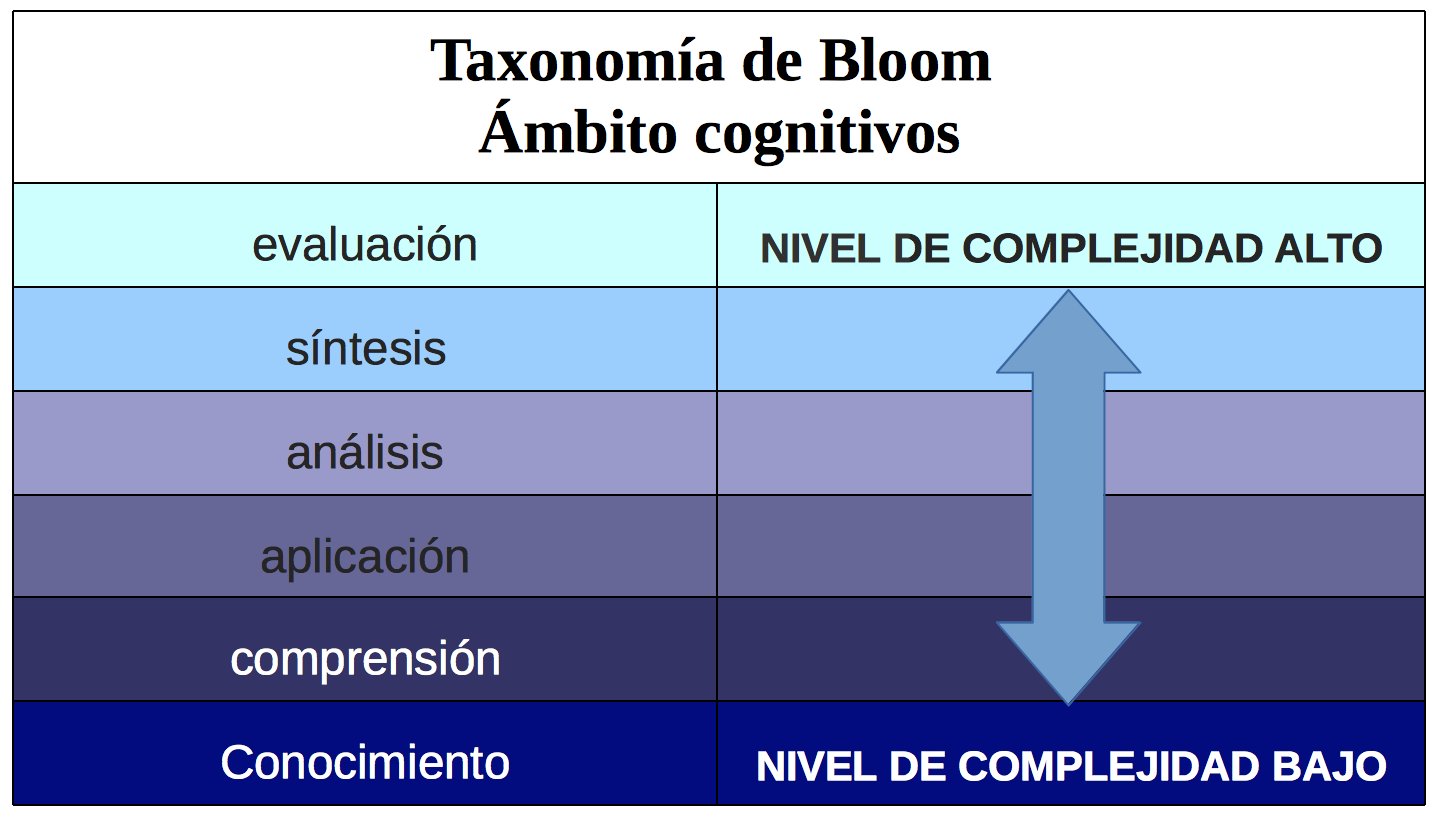 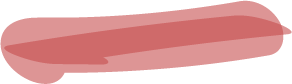 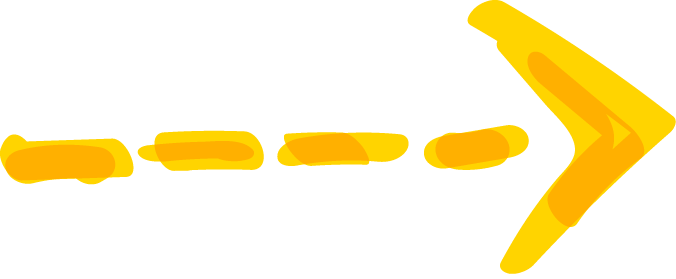 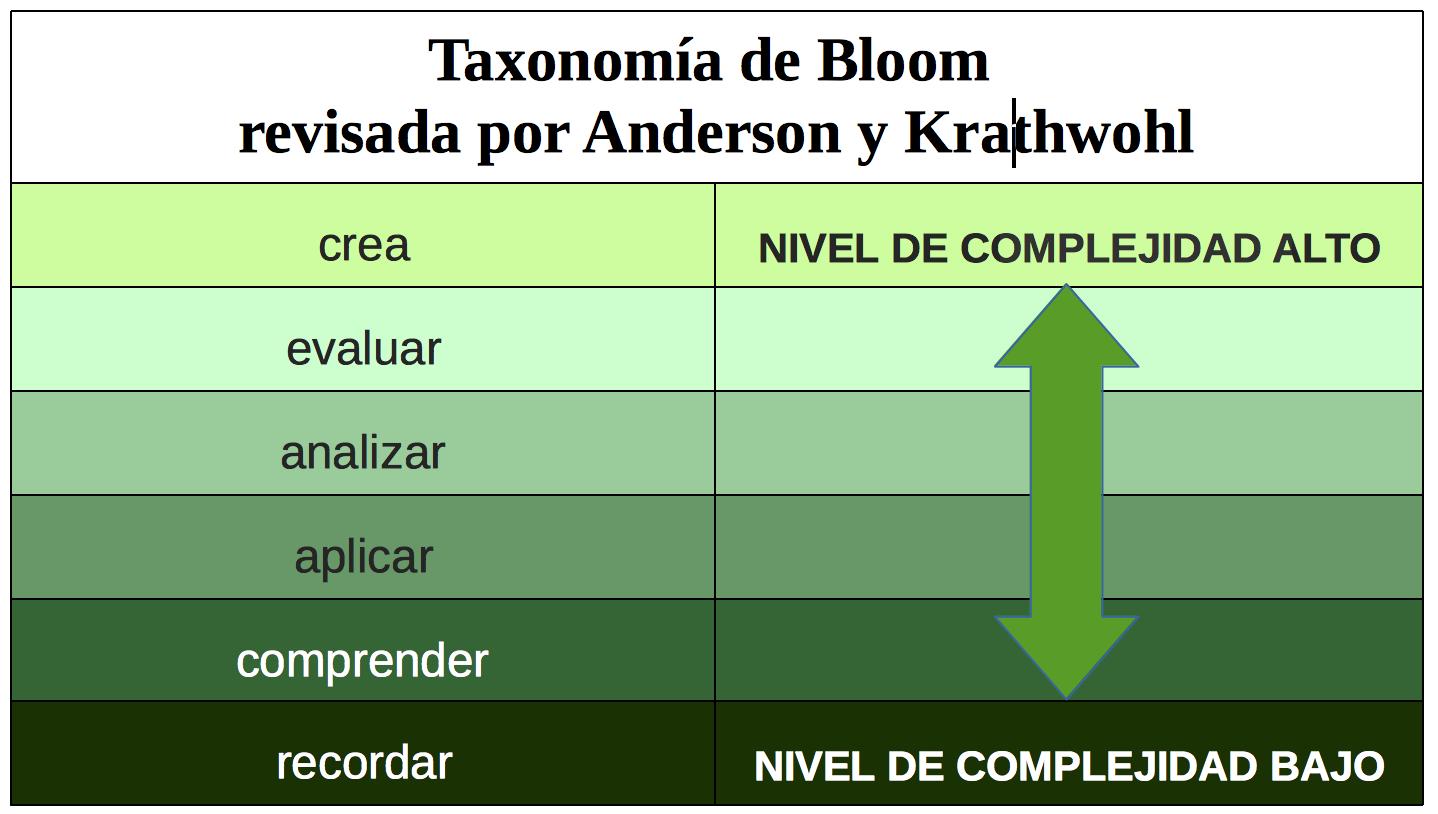 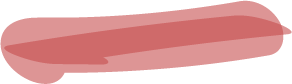 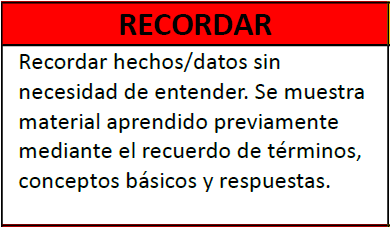 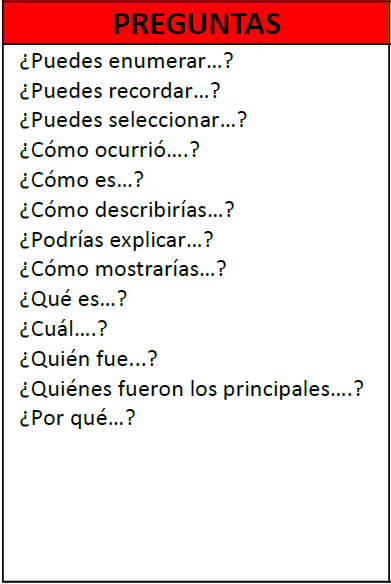 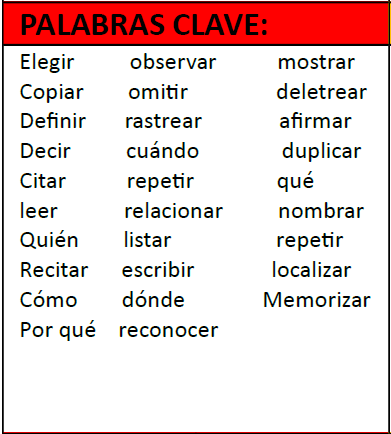 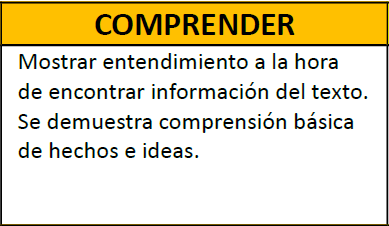 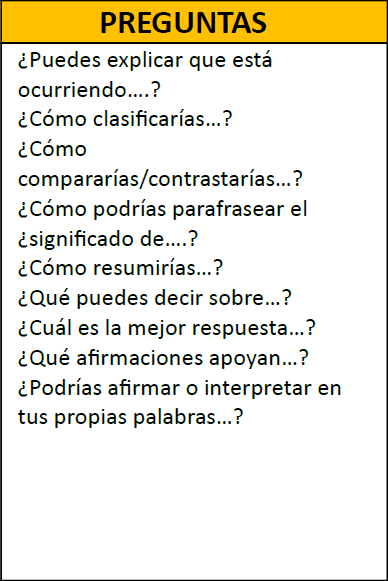 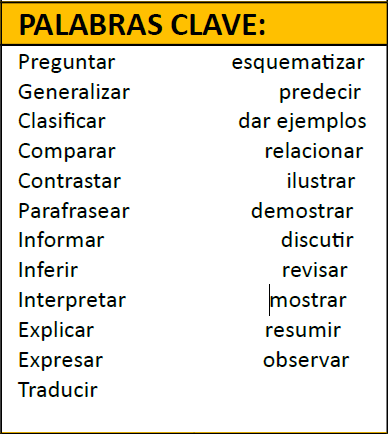 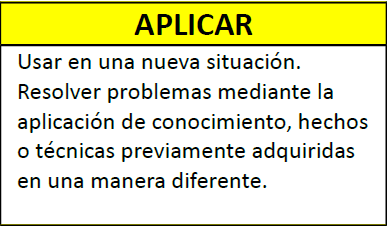 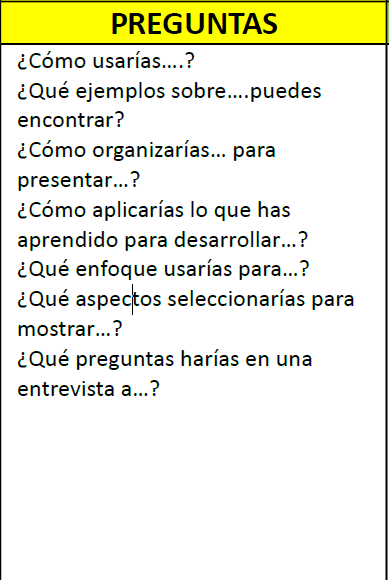 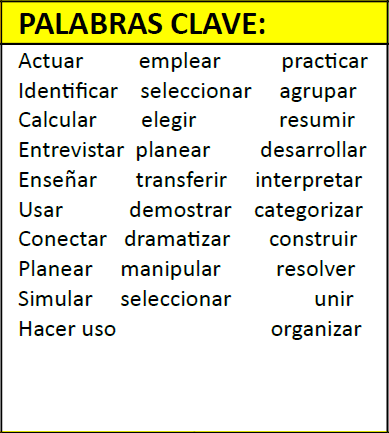 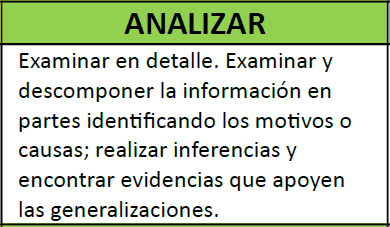 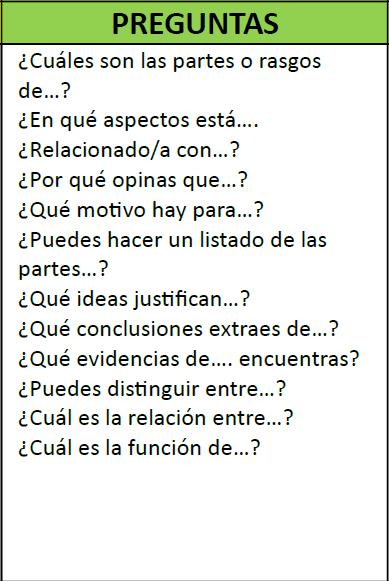 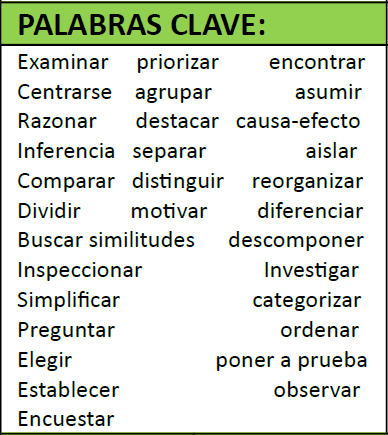 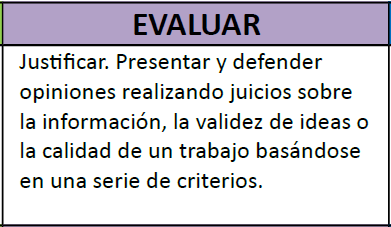 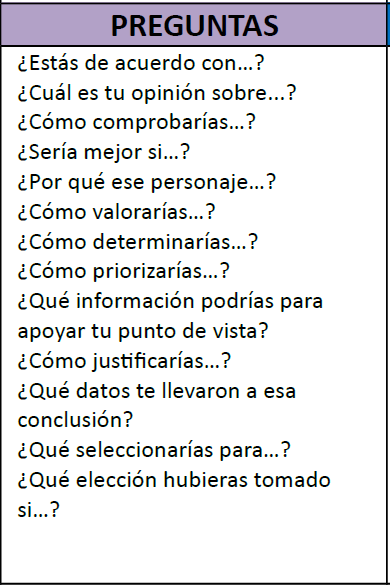 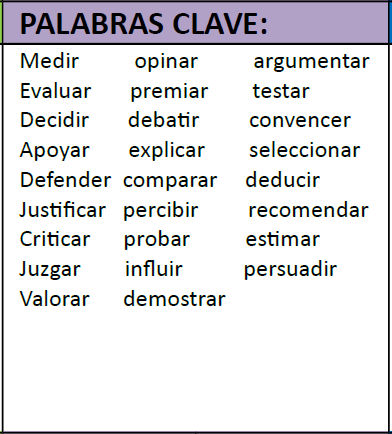 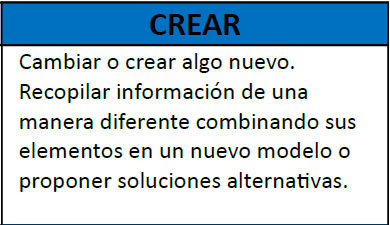 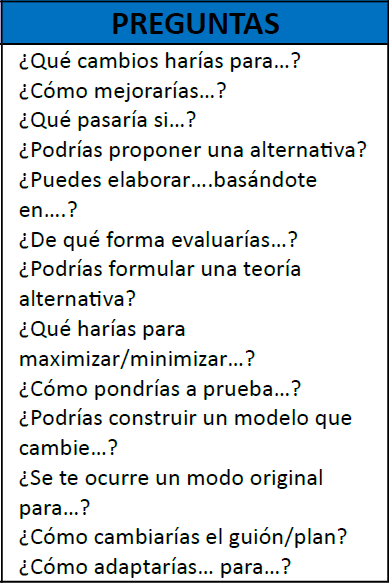 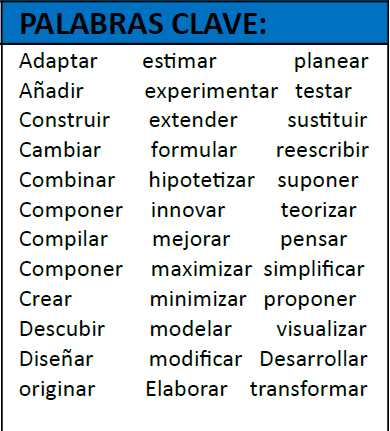 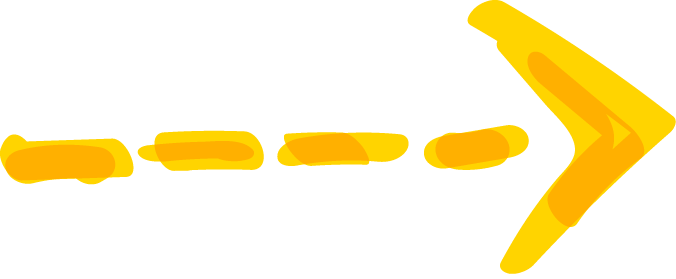 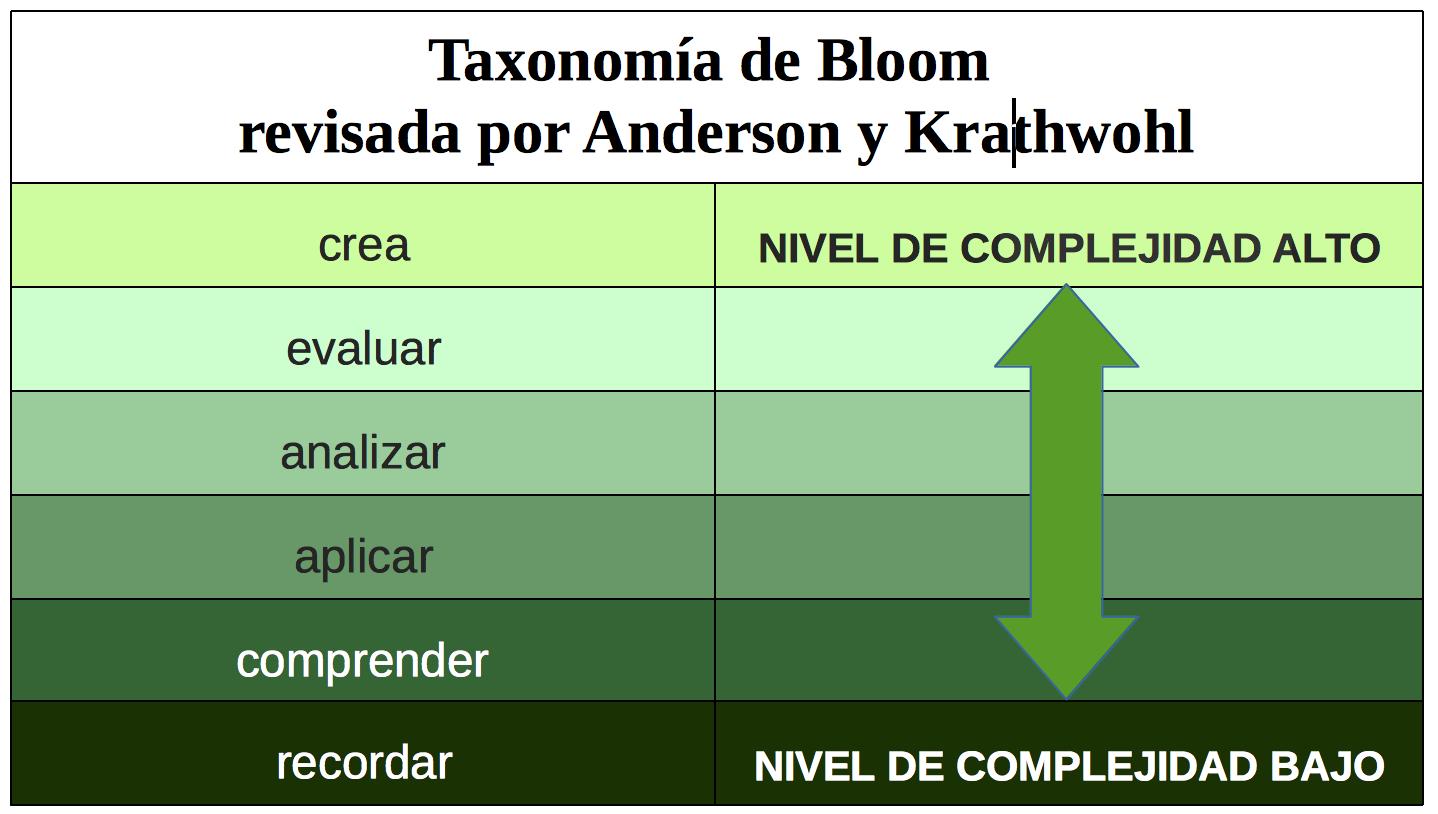 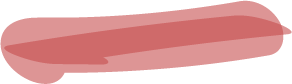 2. Objetivos
¿Qué fines deseo alcanzar?

Los objetivos vienen a delimitar los criterios para la elección de material, contenidos, programas
Los objetivos son el resultado que se espera obtener del alumno después del aprendizaje
2. Objetivos
Objetivos generales: se formulan para ser logrados a largo plazo en indican conductas no especificadas

Objetivos específicos: son aquellos en los que su logro se alcanza a corto plazo y definen claramente la conducta que se espera lograr
2. Objetivos
Objetivos generales

Visión holística
Precisan el logro que alcanzar en un ciclo
Se formulan en base a las intenciones del curso
Selección de los contenidos y la elaboración de objetivos específicos
Clave para la organización
2. Objetivos
Objetivos específicos

Expresan en forma clara, evidente y continua, las capacidades a desarrollar
Se trata de la parte más elaborada del diseño, pues aquí el detalle es lo importante para la correcta expresión de lo que se desea
Hacen referencia al resultado final de las grandes unidades
2. Objetivos
Habilidad cognitiva
Habilidad psicomotora
Habilidad afectiva

Qué quiero que conozca, que practique y que sea
2. Objetivos
A quién va dirigido 
Qué es lo que se espera que logre 
Cómo planeo que se logre la meta
Para qué se planteó este objetivo
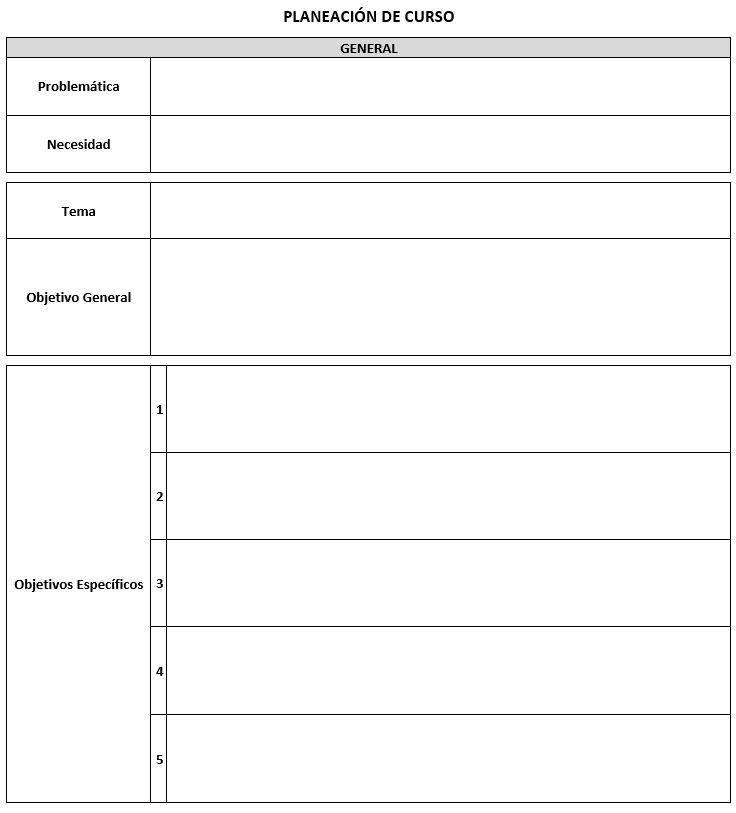 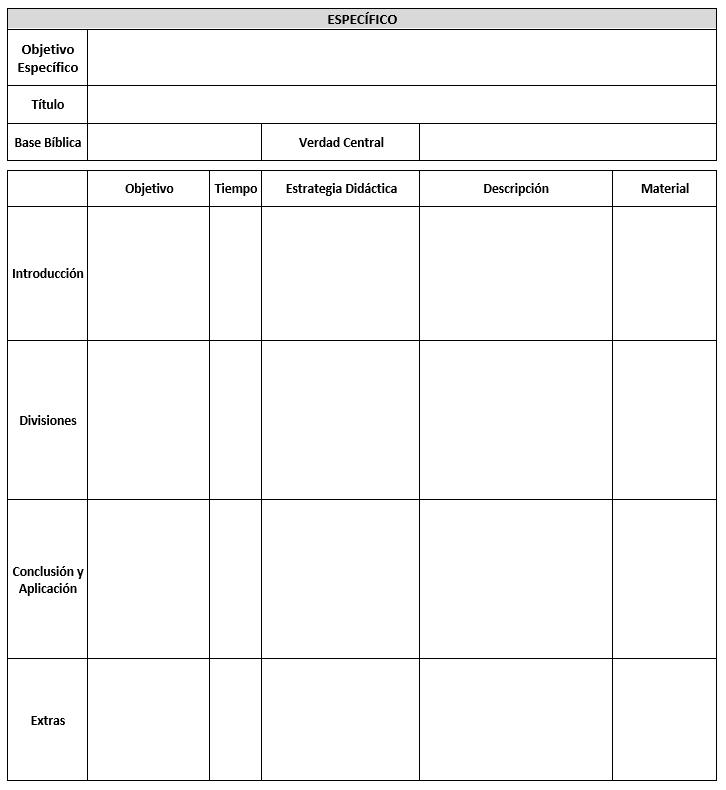